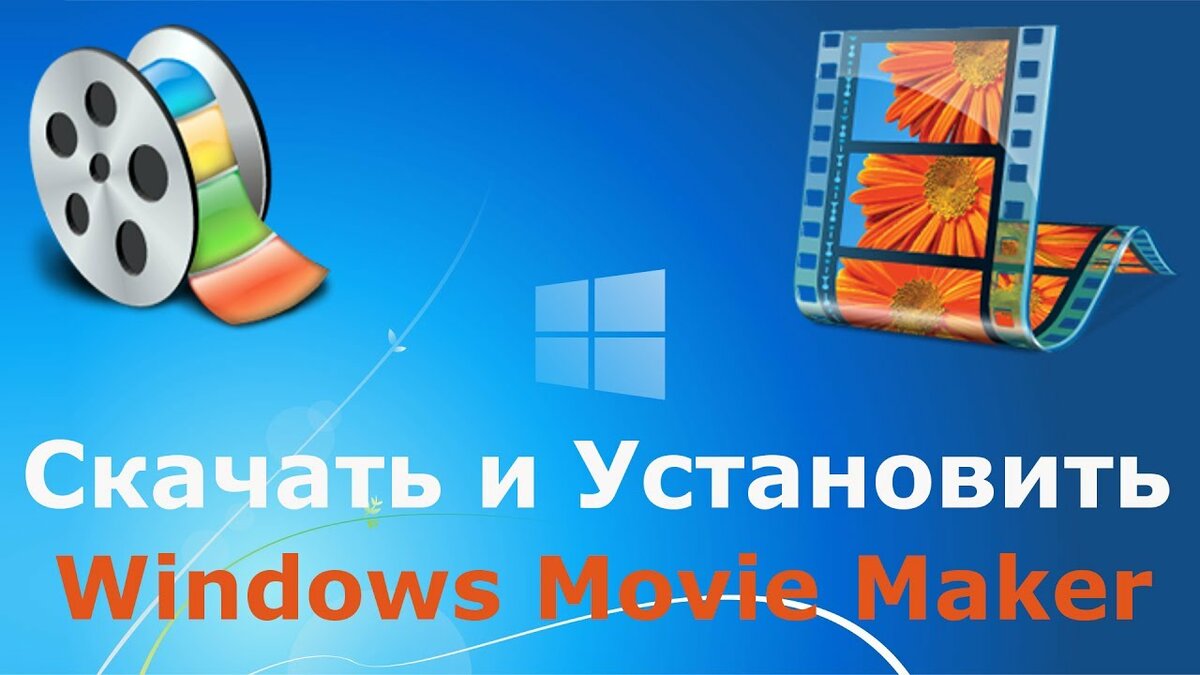 Использование видеоредактора Windows Мovie Maker для создания видеороликов в практике учителя
Мосолова Надежда Викторовна, учитель географии МАОУ «Средняя школа №13 с углубленным изучением предметов» 
г. Великий Новгород
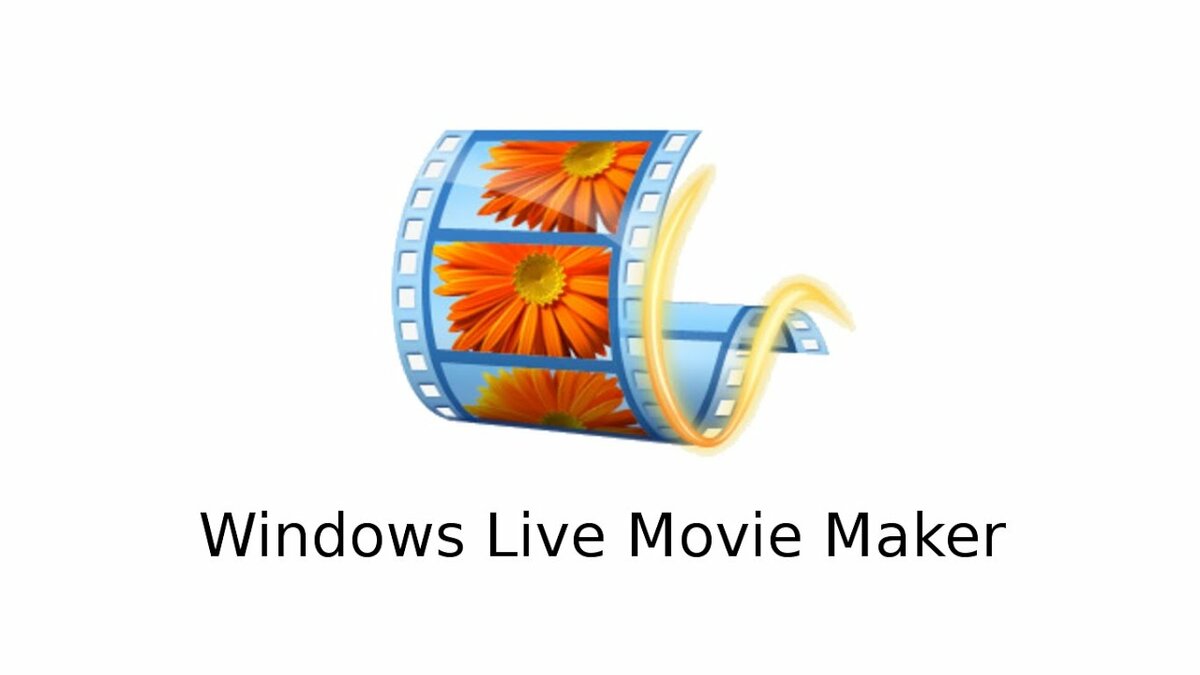 Windows Movie Maker – это бесплатный редактор, в который встроены основные инструменты для работы с видео.
Программа считается одной из наиболее простых, но в то же время функциональных оболочек для монтажа и обработки. Она позволяет создавать качественные видеоролики, слайдшоу или презентации в считанные минуты.
Рассмотрим, основные возможности Windows Movie Maker.
После запуска программы появится ее интерфейс.
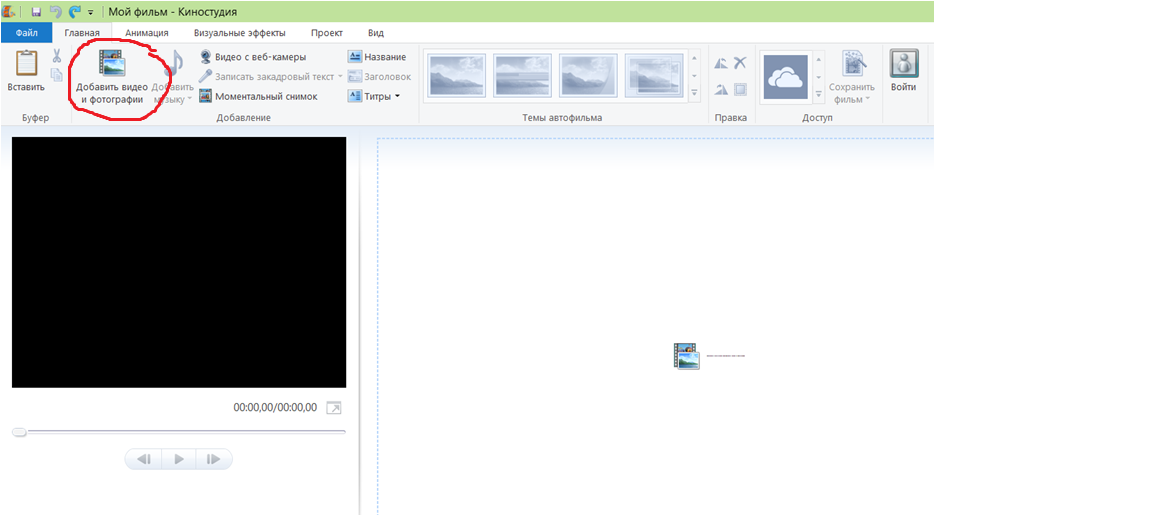 В левой части программы имеются параметры для импорта файлов аудио, видео и изображений с видеокамеры и заранее записанных, хранящихся на съемных носителях и жестком диске ПК.
Добавленные отрывки будут собранные в отдельных сборниках, которые тоже способны разделяться на клипы. Также можно добавить аудиофайлы, с форматами WAV, MP3 и другими.
На данном этапе загружены фотоматериалы (видеодорожка). Каждое фото демонстрируется определенное время (устанавливается вами)
Можно добавить музыку, записать текст или вставить звуковые файлы, записанные заранее.
Вы видите, что в результате в рабочем поле появились три компонента: видеодорожка, музыкальная дорожка, звуковая дорожка
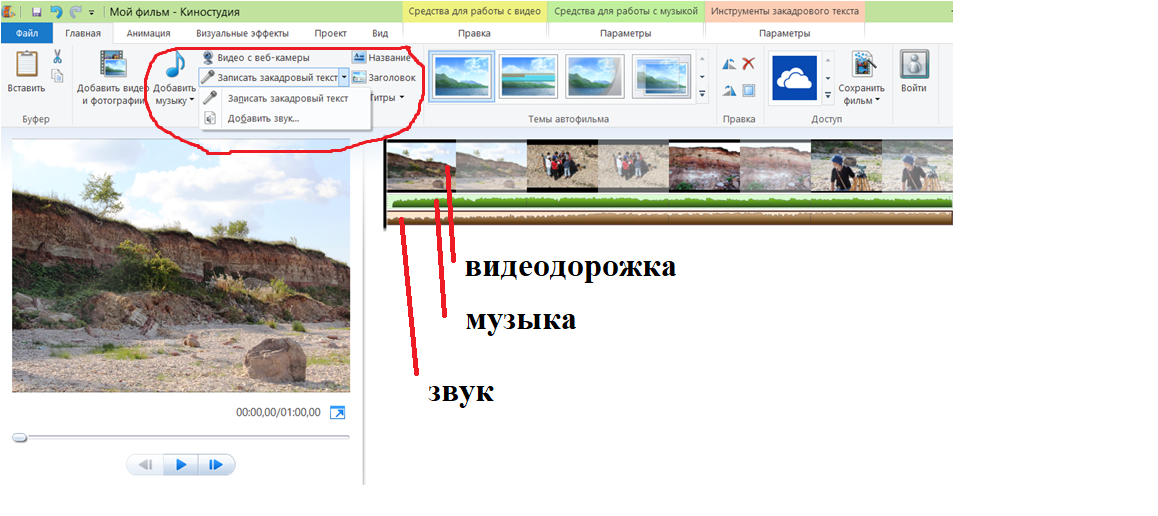 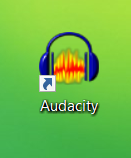 Программа, которая использовалась авторами фильма для записи звуковых файлов
Обратите внимание, как только, вы создаете один элемент в меню появляются подсказки (закладки) которые позволят более детально работать с каждым из них: устанавливать продолжительность видео, вырезать ненужный кадр, усилить (ослабить) музыку, создать музыкальный переход, вставить закадровый текст в нужное место и т.д.
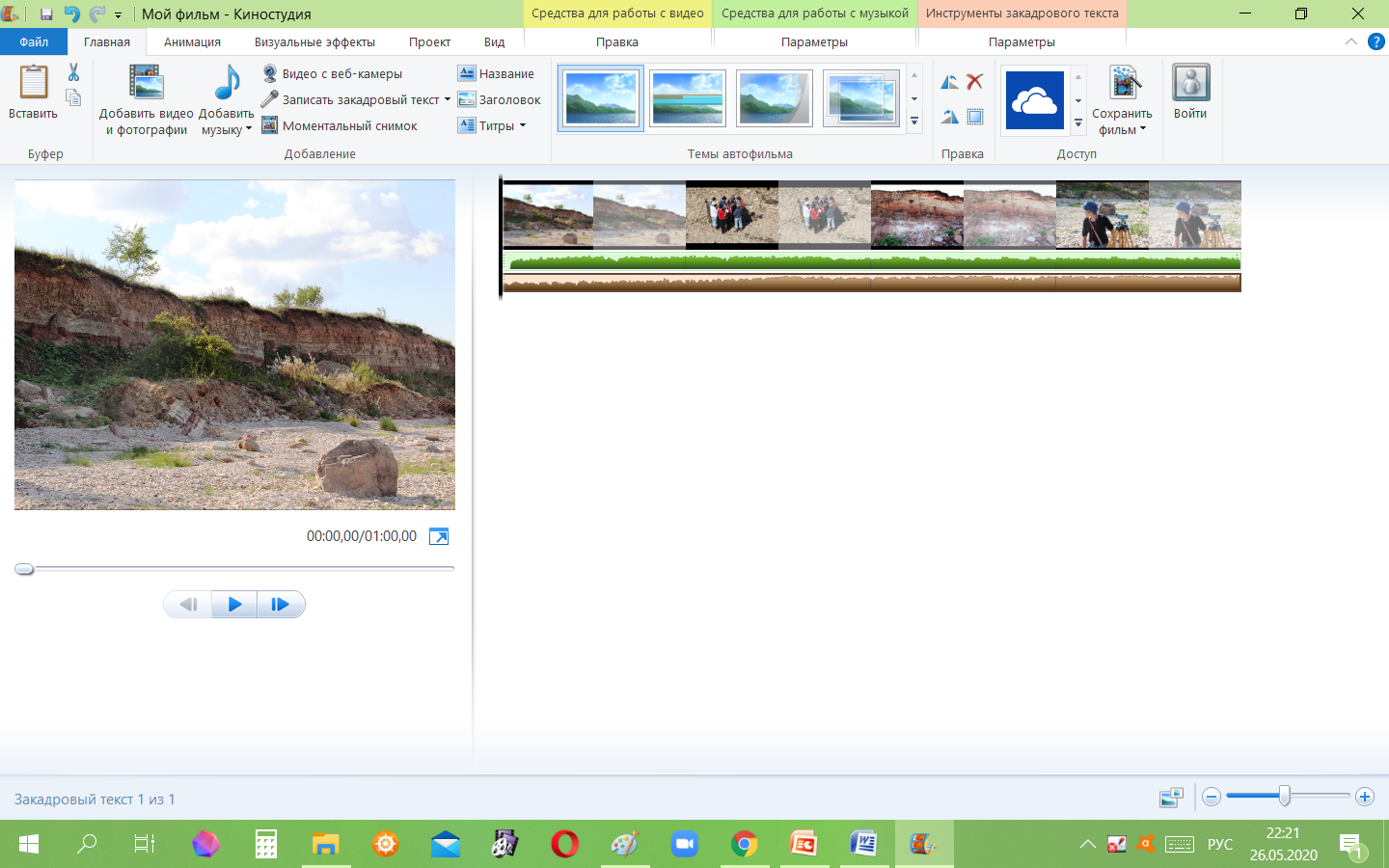 Вы можете воспользоваться возможностями анимации и визуальных эффектов –  эти возможности вы использовали при создании презентаций
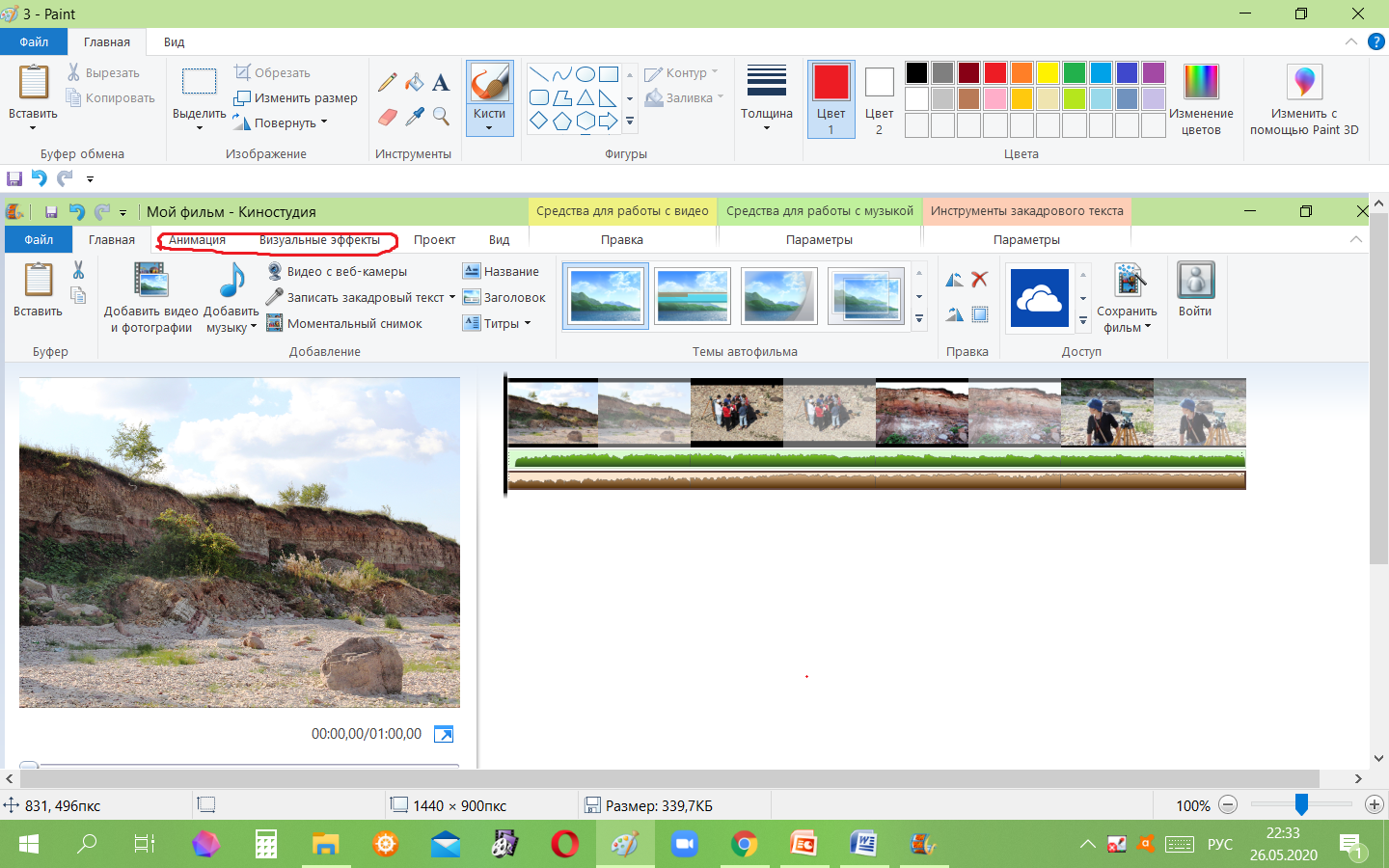 Для создания законченного видеоролика можно наложить заголовок или титры:
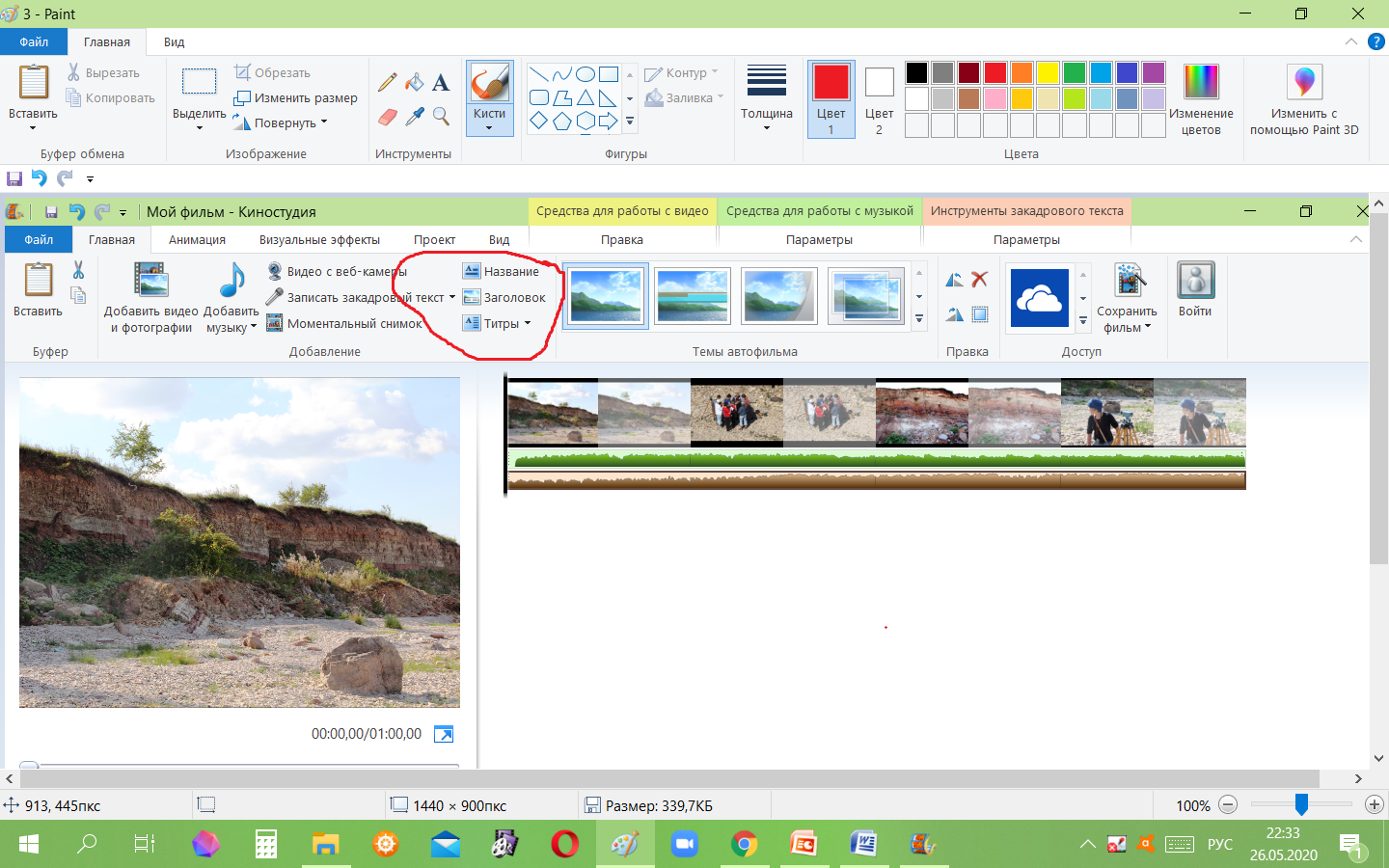 Чтобы сохранить получившийся результат в формате видео воспользуемся Мастером сохранения фильмов. Здесь указан путь для сохранения с рекомендованными параметрами для этого проекта или можно выбрать дополнительные параметры в раскрывающемся списке.
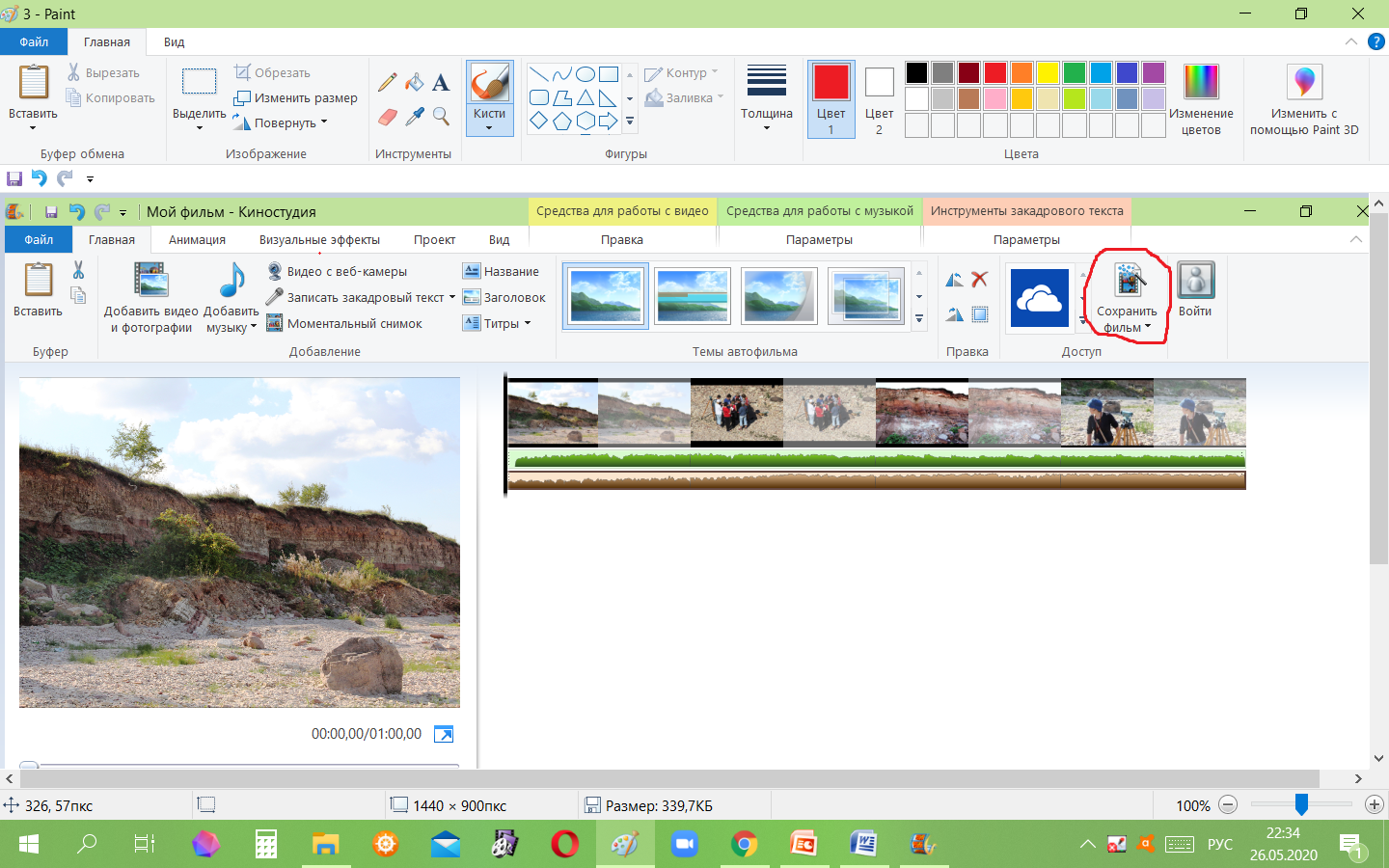 Используя эту программу можно создавать пособия к уроку, обрабатывать материалы полевых практик, походов, внеклассных мероприятий, создавать замечательные сюжеты о семейных праздниках и отдыхе.
Данный видеоредактор дает возможность воплотить свои задумки на ПК. Понятный интерфейс, быстрота и набор основных инструментов для создания ролика – вот основные преимущества Windows Media Maker.
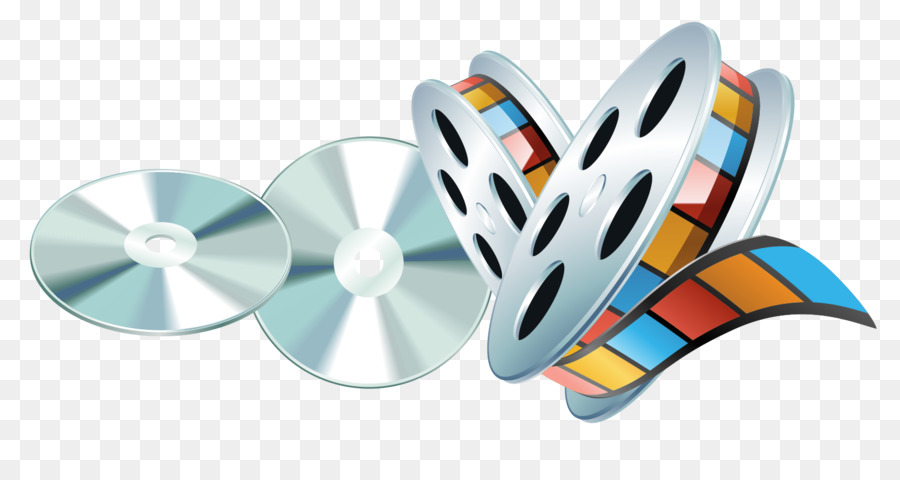 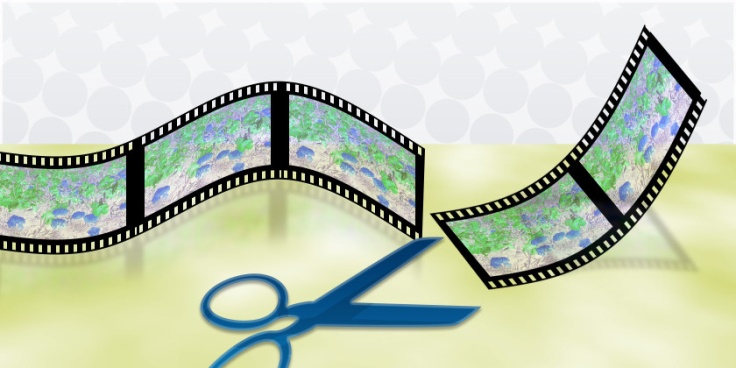 Кто как не учитель знает, что лучшее условие усвоения нового это практика.
Если вы еще не пользовались этой программой ПОПРОБУЙТЕ:                    начните с небольшого сюжета,               создайте свой первый видеоролик и проверьте, 
   ВАМ ПОНРАВИТЬСЯ!
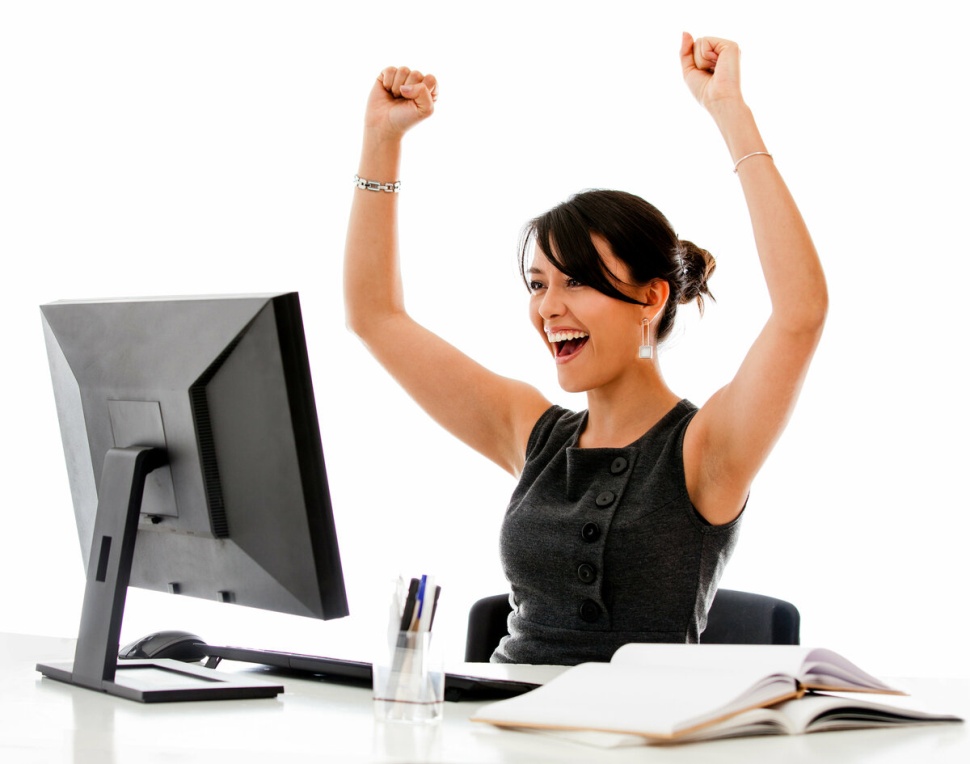